Dane CountyAdult Protective Services
A Summary of Ch. 54/55 for CCS Staff
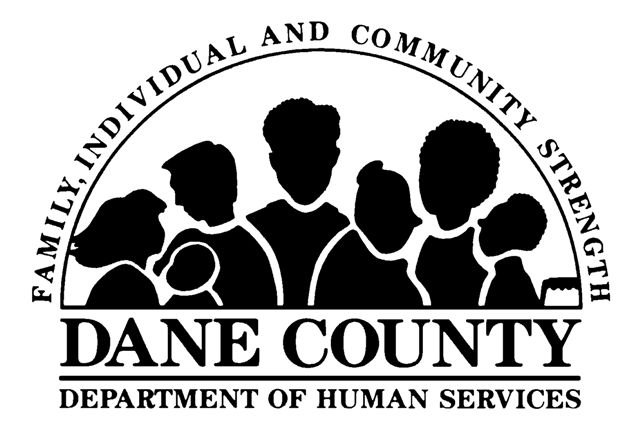 [Speaker Notes: This is Module 3 of the CCS training. In this module we will cover parts of Chapter 54 and 55 of the Wisconsin Statutes.]
Adult Protective Services in Dane County
Adult Guardianship Program (AGP)
Victim of Crime Advocate (VOCA)
Elder Abuse and Neglect (EAN) 
Adults at Risk (AAR)
[Speaker Notes: In Dane County,  Adult Protective Services is made up of four groups of workers. First are the Adult Guardianship Program Social Workers.  Second is the Victim of Crime Advocate.  Third, are the elder abuse and neglect social workers. These social workers work with individuals who are 60 years of age and older.  Third, are the adults at risk workers.  They assist individuals who are aged 18 – 59.]
Guardianship and Protective Orders Definitions
[Speaker Notes: We will begin by talking  about guardianship and protective orders.]
Guardianship and Protective Orders
Guardianship is Mandated by Chapter 54 in Wisconsin State Statutes

Protective Service/Placement Orders are Mandated by Chapter 55 in Wisconsin State Statutes
[Speaker Notes: Guardianship and protective orders are mandated by the Wisconsin State Statutes.  Guardianship is mandated under Ch. 54 and the Protective Orders are mandated under Ch. 55.]
Incompetence
The inability to effectively receive and evaluate information or communicate decisions to such an extent that the individual is unable to meet the essential requirements for his or her physical safety 
			AND 
The individual’s need for assistance in decision-making is unable to be met effectively and less-restrictively in a way that the individual will accept.
[Speaker Notes: Guardianship is Ordered by the Court when a person is Incompetent.  Incompetence is defined as The inability to effectively receive and evaluate information or communicate decisions to such an extent that the individual is unable to meet the essential requirements for his or her physical safety 
			AND 
The individual’s need for assistance in decision-making is unable to be met effectively and less-restrictively in a way that the individual will accept.]
Guardianship due to Incompetence:
The individual’s mental condition must be likely to be permanent
 A MD, Psychiatrist or licensed Psychologist must provide a written evaluation and, if needed, oral testimony, to the court 
Only a Judge or Court Commissioner can adjudicate incompetence
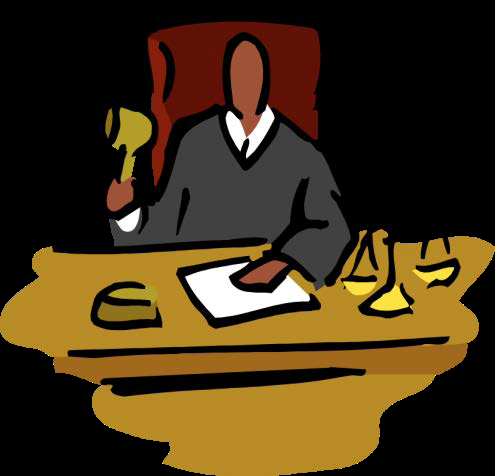 [Speaker Notes: To state a person is incompetent the individual’s mental condition must be likely to be permanent.

 A MD, Psychiatrist or licensed Psychologist must provide a written evaluation and, if needed, oral testimony, to the court.

Only a Judge or Court Commissioner can adjudicate incompetence]
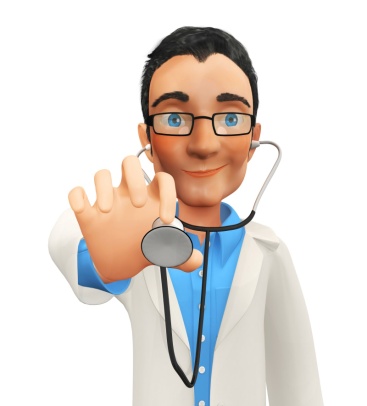 Guardian of Person
Provide consent for medical care and treatment, social services and care providers and release of records 
 
There is substantial discretion in decision-making and many gray areas such as individual preferences, lifestyle choices, friendships and associations, community involvement
[Speaker Notes: There are two types of Guardianship.  The first is the Guardian of the Person.  There are many rights that may or may not be given to the guardian of person.  A guardianship order is tailored by the Court to the ward’s abilities.  Typically, the guardian of person consents for medical care and treatment. To do this the guardian speaks with medical providers and determines what course of treatment is in their ward’s best interests.  The guardian of person may also be allowed to determine what services the ward should participate in. Guardians generally sign releases of information for their ward.  Whenever possible, the guardian should consult with the ward to get their input before making a decision.  
Although many rights may be removed from the ward this does not mean that the guardian has ‘total control’ over the ward.  The ward still is able  to choose friendships, activities, clothing, etc.]
Guardian of Estate
*Secure and manage property; preserve, retain,   	sell, or invest according to the law 
*Collect income, pay bills, deliver assets to Ward 
*Apply for benefits- public and/or private 
*Taxes
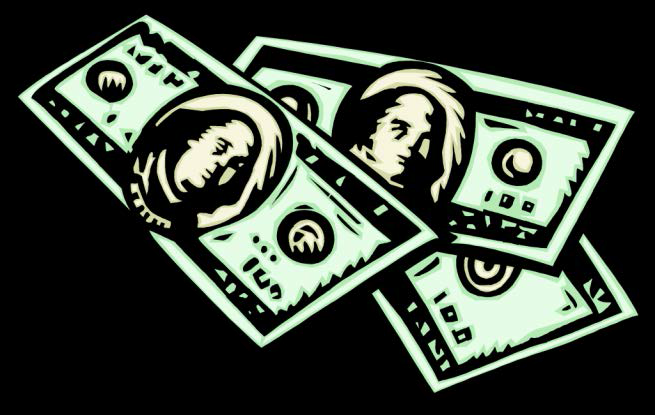 [Speaker Notes: The second type of guardian is A Guardian of Estate. As the name implies, a guardian of estate manages and controls the ward’s money and assets.  A guardian of estate is able to apply for benefits, sell the ward’s home, pay the wards taxes, and pay for services rendered to the ward.]
Protective Service System (Ch. 55)
Protective Placement - A primary need for care/custody as the individual is so totally incapable of providing for his or her own care/custody as to create a substantial risk of serious harm to self or others 

Protective Placement is needed if: 
	- placement is to a facility larger than 16 	beds 
	- HCPOA does not indicate CBRF/NH admit 
	- Individual is mentally ill upon admission 	from a hospital setting
[Speaker Notes: Wisconsin is the only state that has protective orders. An individual has to be under a guardianship, a Ch. 54,  if he is going to be under a protective order.  However, you do not need a protective order to be under Guardianship. 

 The first type of protective order is the protective placement order.  If a person is under protective placement the court has determined that the person is incompetent and it wants to ensure that the person is in the least restrictive setting based on his or her individual needs.  

The legal definition of Protective Placement is a person has a primary need for care and/or custody as the individual is so totally incapable to providing for his or her own care and/or custody as to create a Substantial  risk of serious harm to him/her self or others.  
A protective placement is needed if a person under guardianship is going to reside in a facility that has 16 or more beds.  Thus, if a person is under guardianship and the least restrictive setting for that individual is to reside in a nursing home, protective placement must be petitioned for and Ordered by the court.  Guardianship and protective placement must also be ordered if the individual’s health care power of attorney document does not allow for admission into a community based residential facility or a nursing home and the individual needs this type of care.]
Protective Services
Protective Services include: 
	- Involuntary Administration of Psychotropic 	Medication
	- Case management 
	- Counseling 
	- Personal cares & IADL’s 
	- Adult Day Center 
	- Home maintenance 
	- Financial assistance 
	- Companion care
[Speaker Notes: The second type of protective order is an Order for Protective Services. A Protective Service Order is usually ordered when the person is under guardianship and needs an involuntary administration of psychotropic medication; this is also known as a medication guardianship.  Under a medication guardianship a guardian has the authority to hide psychotropic medication in the ward’s food. 

 Other protective services may include:  Case management 
	- Counseling 
	- Personal cares & IADL’s 
	- Adult Day Center 
	- Home maintenance 
	- Financial assistance 
	- Companion care]
Who may be involved in the Guardianship Process?
Petitioner 
Proposed Ward 
Proposed Guardian (Person and/or Estate) 
Guardian ad Litem (GAL) 
Advocacy counsel/defense attorney 
Judge or Court Commissioner 
Other interested persons 
Adult Guardianship Services
[Speaker Notes: The Guardianship process includes the petitioner, proposed ward, proposed guardian, and guardian ad litem who is an attorney that serves in the proposed ward’s best interests. If the case is uncontested the court hearing is held before a Court Commissioner. If the proposed ward contests having a guardian she will also be appointed an advocacy counsel. Only a Judge may hear contested cases.  Children, parents and siblings of the proposed ward may also be involved in the hearing as may CCS workers.  If the guardianship hearing includes a petition for a protective order than an adult guardianship program social worker will also have a role in the Court process.]
Less Restrictive Alternatives to Guardianship
Powers of Attorney 
Conservatorship 
Representative Payeeship 
Joint Accounts 
Trust Accounts 
Voluntary Consent
[Speaker Notes: Prior to petitioning for Guardianship it is always best to explore lesser restrictive ideas.  The CCS Worker should determine if a person has a health care power of attorney.  The activated power of attorney agent is able to make decisions for the individual.  If the person has difficulty managing her finances and her only source of income is social security consider obtaining a representative payee for the individual.]
AGP Community Referral Process
* Medical report/evaluation – Court-sanctioned 	form that meets statutory criteria for 	incompetence and time limits 
* Completed AGP referral form 
* Proposed Guardian identified 
* All other persons’ legally entitled to Notice of 	Guardianship action 
* Ward’s financial information obtained
[Speaker Notes: If you are working with a CCS client and believe the individual may be incompetent you may contact the adult guardianship program at 261-9933 to start the referral process.  Before the case is assigned to an adult guardianship program social worker the following forms need to be completed.
First, the individual’s doctor, psychiatrist or psychologist needs to complete the Examining Physician’s report.  This is a court sanctioned form that meets the statutory criteria for incompetence.  
Second, an adult guardianship referral form needs to be completed.  On this form you need to state who will serve as the individual’s guardian.  You need to provide the name, telephone number, mailing address and email address of individual’s who need to receive legal notice of the court proceeding.  If the person is married the spouse statutorily has to receive notice.  If the person has children over the age of 18 the children must receive legal notice on the court proceedings.  You also need to provide information about the individual’s income and assets on the adult guardianship community referral form.]
Guardianship Resources:
*GWAAR- Greater Wisconsin Agency on Aging Resources, Inc.  -- WI Guardianship Support Center 
	 http://gwaar.org 
	608.224.0606 x 314 OR
	Hotline 855.409.9410

*Wisconsin Department of Health Service 	http://www.dhs.wisconsin.gov/forms/AdvDirectives/index.htm
[Speaker Notes: If you have a specific question about guardianship you may contact the Greater WI Agency on Aging Resources or GWAAR.  If you would like to print copies of the Health Care Power of Attorney form or the Durable Power of Attorney form please look at the WI Department of Health Services website.]
Victim of Crime Advocate
Assists victims of crimes who are 60 and over in Dane County:

Exercise their legal rights
Make a safety plan
Better understand the impact of crime and how to recover mentally, physically and financially
[Speaker Notes: Another member of the Adult Protective Services Unit team is the Victim of Crime Advocate.  This social worker receives most of her referrals from the district attorney’s office. However she is also a resource to community professionals and other individuals.  The Victim of Crime Advocate assists victims of crimes who are 60 and over in Dane County by helping them Exercise their legal rights, Make safety plans and providing them with information so they can better understand the impact of crime and how to recover mentally, physically and financially.

She can meet with individuals in their residence, help them complete their crime victim statement and attend court hearings with or on behalf of the elder victim.]
Adult/Elder Abuse and NeglectWho is Mandated to Report?
An employee of any entity that is licensed, certified, or approved by or registered with the Wisconsin Department of Health Services
Dane County’s CCS is certified by DHS
All CCS Staff are mandated reporters

A health care provider

A social worker, professional counselor, or marriage and family therapist
[Speaker Notes: Now let us spend time talking about adult and elder abuse and neglect.
Who is mandated to report? In WI we have a limited mandatory reporting law.
There are three parts to the reporting law so we will take the next three slides to review this law.  The first part of the law states that IF you are an employee of an entity that is licensed, certified, or approved by or registered with the Wisconsin Department of Health Services OR you are a health care provider  OR you are a social worker, professional counselor, or marriage and family therapist 
And….]
When is a report mandated?
If the mandated reporter has seen an adult at risk in the course of professional duties AND 
The adult at risk has requested the person to make the report  or
There is reasonable cause to believe that the adult at risk is at IMMINENT risk of serious bodily harm, death, sexual assault, or significant property loss AND is unable to make an informed judgment about whether to report the risk
[Speaker Notes: If the mandated reporter has seen an adult at risk in the course of professional duties AND 
The adult at risk has requested the person to make the report  or
There is reasonable cause to believe that the adult at risk is at IMMINENT risk of serious bodily harm, death, sexual assault, or significant property loss AND is unable to make an informed judgment about whether to report the risk, Than you  are a mandatory reporter. 

Dane County’s CCS is certified by Dane County Department of Human Services so all CCS Staff are mandated reporters as long the concern is seen during the course of their professional duties and 1 of the 2 conditions are met.]
Exception:
There is no reporting required IF the professional believes that filing the report would not be in the best interest of the adult at risk.

 The reasons for not reporting MUST be documented in the case file of the suspected victim.
[Speaker Notes: However, There is no reporting required IF the professional believes that filing the report would not be in the best interest of the adult at risk. 

IF you believe this is the case please consult with your supervisor about this decision and document in your case notes your rationale for this decision.]
Where to Report?
Call the Dane County Adult/Elder Abuse and Neglect/Adults at Risk Helpline:  261-9933

Contact Law Enforcement 

Call the Wisconsin Division of Quality Assurance  at 266-8481
[Speaker Notes: Where do you call if you have a concern about adult or elder abuse or neglect? 

You may call the Dane County Adult – Elder Abuse and Neglect at Risk helpline at 261-9933 or law enforcement.  Calling either one of these entities fulfills the limited mandatory reporting law.  The Dane County helpline is answered from 7:45-4:30 Monday through Friday excluding holidays and weekends.  The helpline is not for emergency response situations. If you have an imminent concern about an adult or elder please call 911.  If the neglect or abusive concern has occurred at a facility please call the WI Division of Quality Assurance at 266-8481.]
Categories of Abuse/Neglect
Physical Abuse
Emotional Abuse
Sexual Abuse
Neglect
Self Neglect
Financial Exploitation
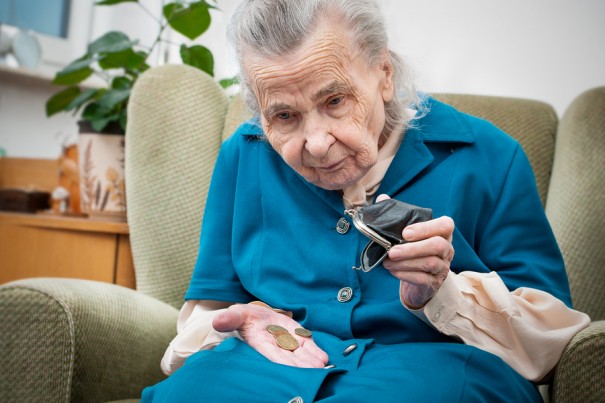 [Speaker Notes: The categories of abuse and neglect are:  Physical abuse, emotional abuse, sexual abuse, neglect, self neglect and financial exploitation.  In Dane County and throughout WI self neglect and financial exploitation are the most reported and investigated concerns.]
What happens after the adult/elder abuse worker is assigned the case?
Assess for safety.

Provide assistance based on the person’s need and agreement for services.

Assist the individual with remaining in the least restrictive  environment.
[Speaker Notes: What happens after the adult/elder abuse worker is assigned the case?
The worker assesses for safety.  This is primarily done by the worker conducting an unannounced home visit with the individual.  

The worker provides assistance based on the person’s need and agreement for services.

The worker assists the individual with remaining in the least restrictive  environment.

As long as the person has capacity the services provided by the adult/elder abuse worker are voluntary.  The alleged victim has a right to refuse all services.]
Self Determination
Competent adults have the right to:

Decide how and where to live

Choose whether to accept or decline services 

Make decisions different from those most people in society would make, including bad decisions
[Speaker Notes: In Dane County we strongly believe in Self Determination.  This belief is held by social workers, lawyers, judges and most members of the Dane County community.  Self Determination believes that Competent adults have the right to:

Decide how and where to live and to Choose whether to accept or decline services. 

We believe that competent adults have the right to make decisions different from those most people in society would make, including bad decisions.]
Call the EAN /AAR Helpline at 
261-9933
[Speaker Notes: If you have any questions about adult protective services or want to make a report about an adult/elder abuse or neglect situation please call 261-9933.  Thank you.]